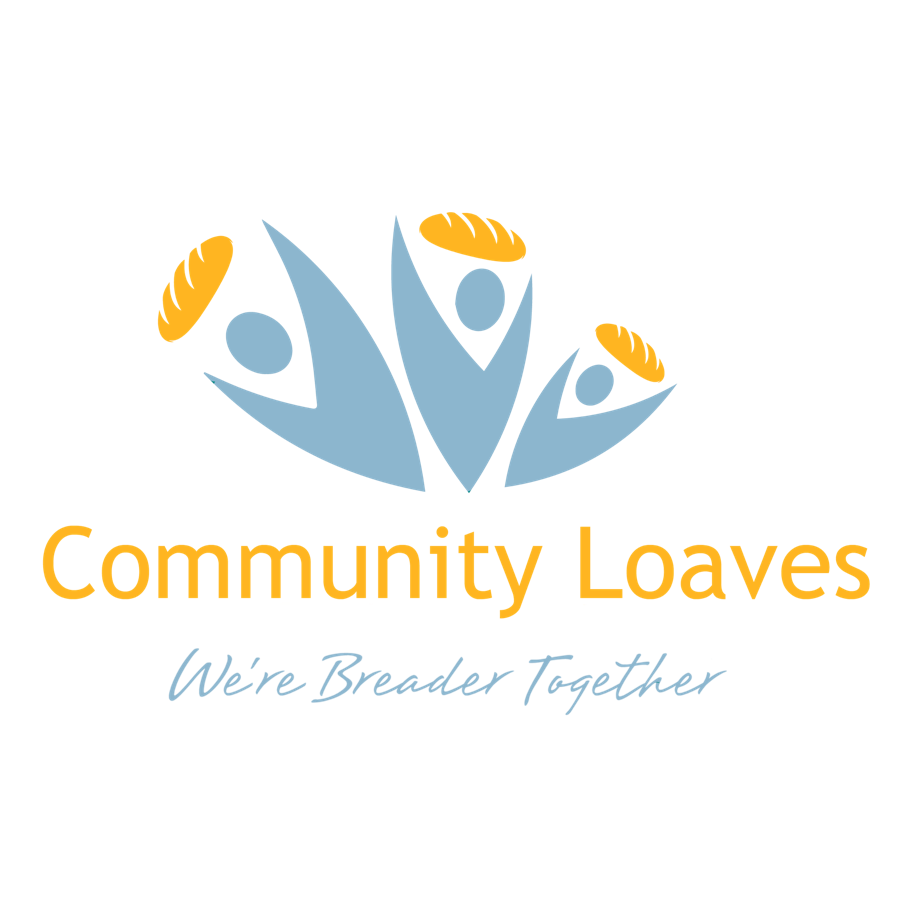 Baking bread in home kitchens to help supply 
local food pantries
Beginning…
500 or so passionate bread bakers, affiliate group
All skill levels, based here in the Pacific Northwest
Enthusiastic about local grains and supporting the local grain economy
Cascadia Grains Conference 
Our projects and events are designed to be win/win/win – 
Foster a vibrant bread community
Support the local grain economy 
Provide learning opportunities for our participants
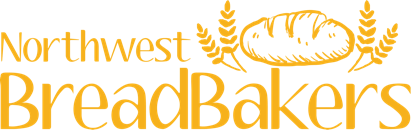 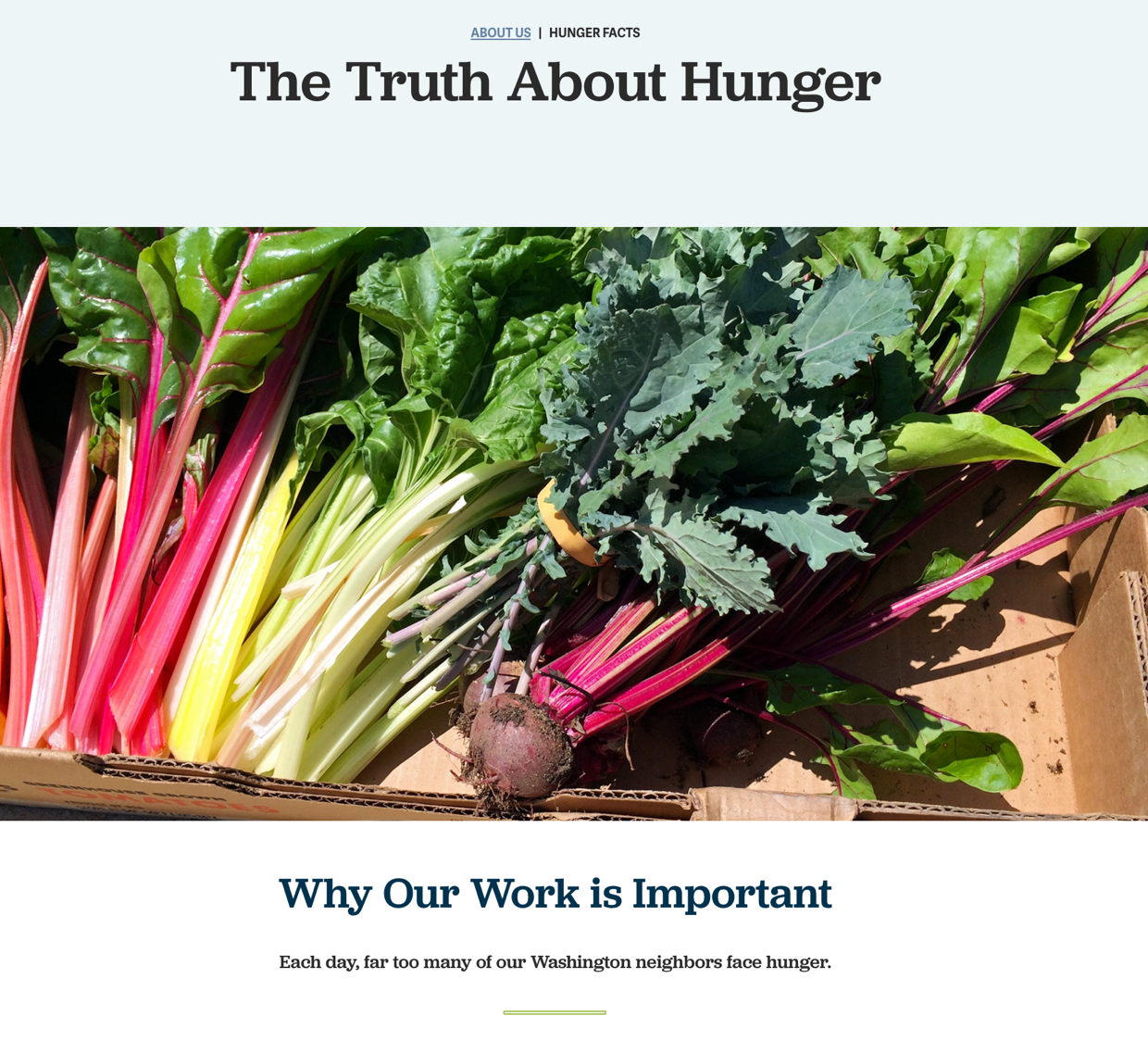 Hunger Facts
COVID-19 Economic Upheaval 
Local food banks stretched thin
Many first-time families, projected to get worse
Donations restricted - fresh bread needed
Visit NorthwestHarvest.org,FeedingAmerica.org
One million Washington residents visited a food bank in the past year.
1 in 10 Washingtonians consistently struggle with hunger.
[Speaker Notes: Kathy Turk
Patrice Winter
Guy Frenkel]
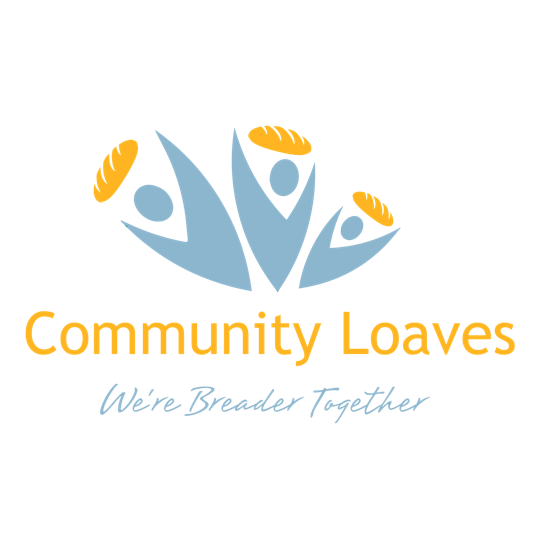 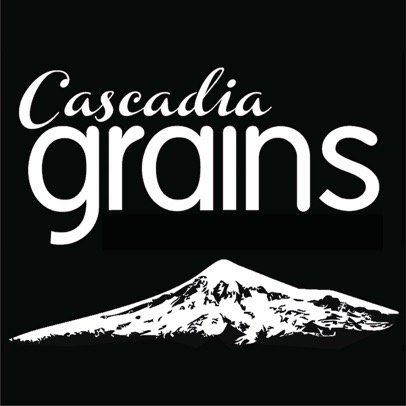 How Can WE HELP?
Bread Donations Allowed & Not Allowed
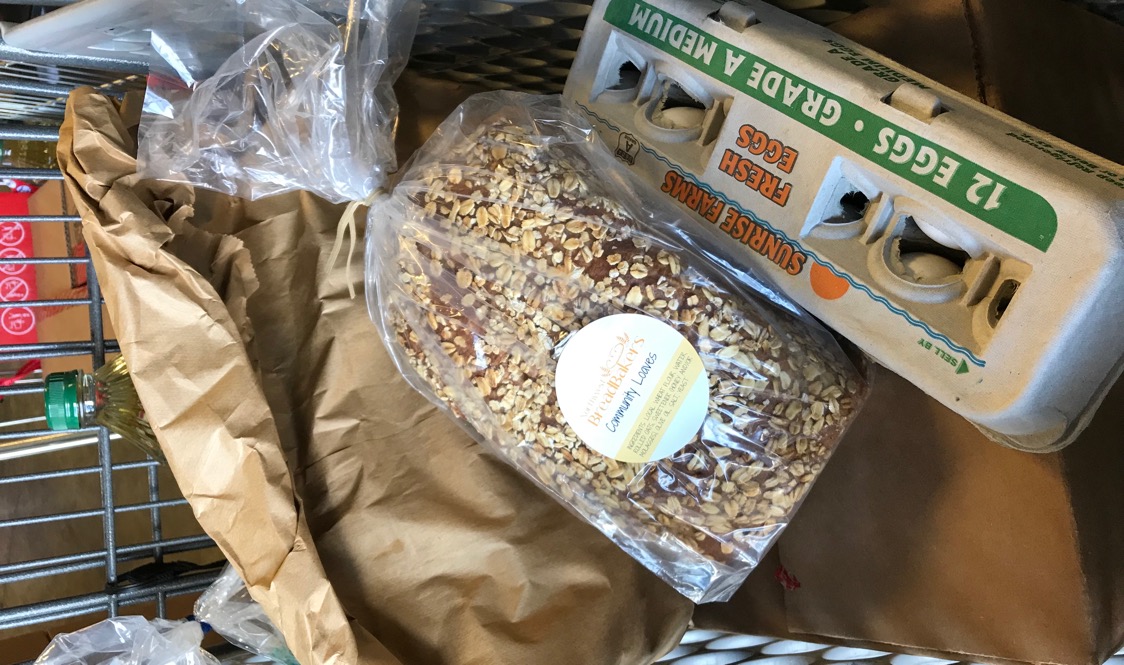 Department of Health – Baked goods, that do not need refrigeration may be received from donors.

Currently supporting 14 Food Banks/Pantries:
Hopelink – 3000 families a week
Fishline Helps – Poulsbo – 200 households a week
Bellingham Food bank – 1000 + households a week
Thurston County Food Bank – 1500 + households a week
Sunshine Pantry - Portland
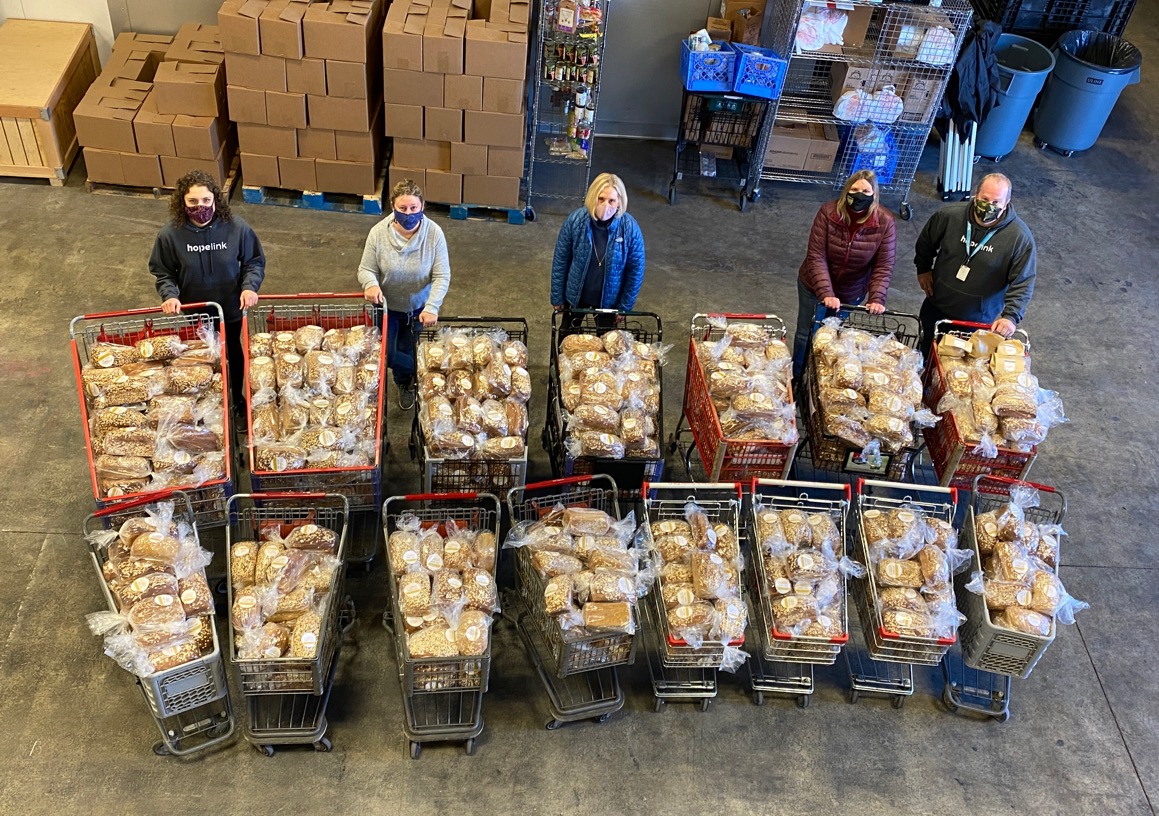 So Far, So Good
April 27 – 5 bakers, 19 Loaves
Twenty-Nine Donations To Date – 20,852
Close to 40,000 pounds  - Nearly 20 Tons
850 + Volunteer Bakers (novice to professional), Drivers, Packers 
Washington & Oregon… Idaho
2020 
– 8349 Loaves
-489 Volunteers

2021-   12,503 loaves
-    45,000 loaves goal
1000 Volunteers
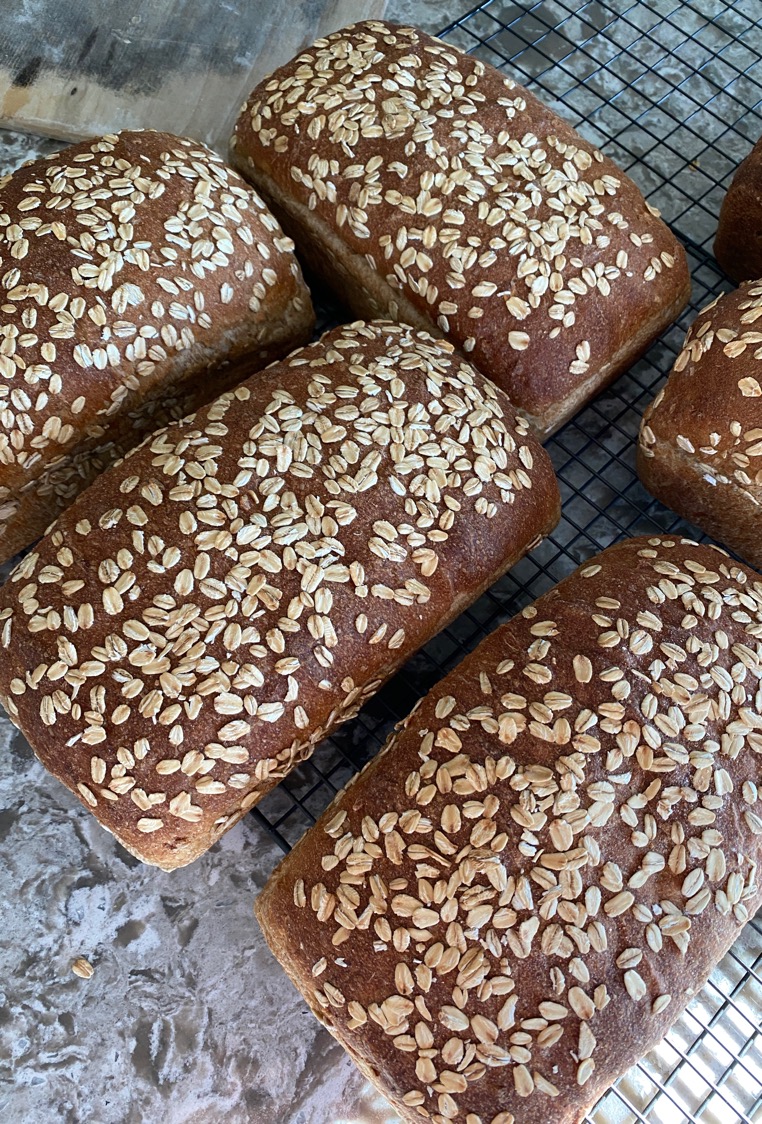 The Initial Loaf
Approachable, Familiar, Sandwich Friendly
Tastes Great
50% Whole Grains & High Extraction Flour + Oatmeal Porridge
FAIRHAVEN MILLS
CAIRNSPRING
HILLSIDE GRAIN (TESTING)
Supports NWBB Local Grains Mission 
Has Some Natural Shelf Stability – Sourdough
A Little Yeast for Consistency
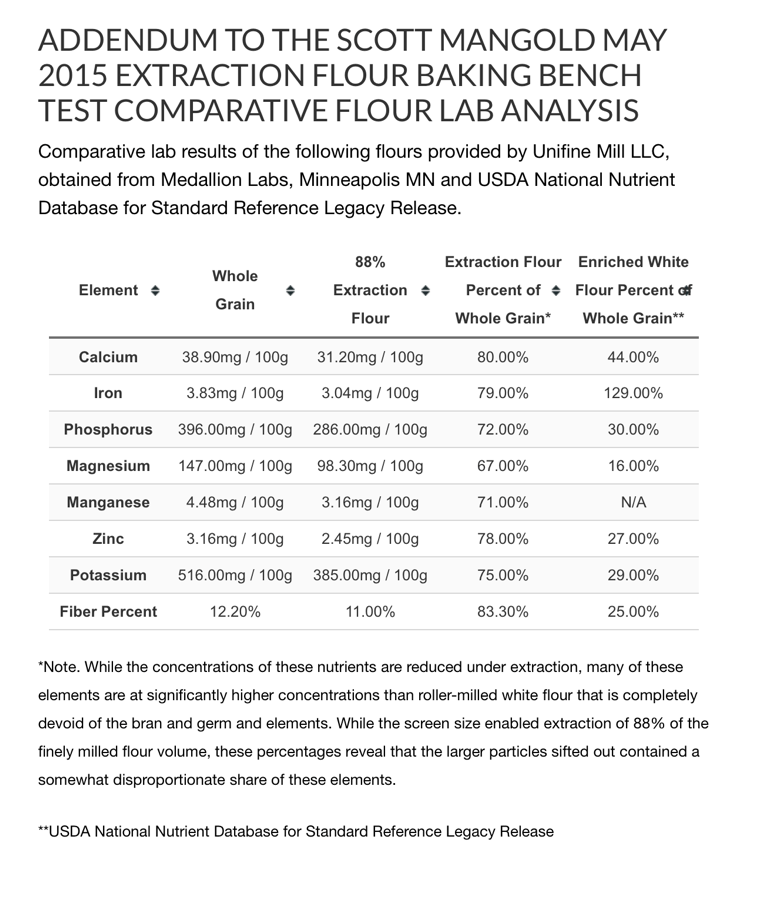 BREADUCATION

LOCAL FARMERS/LOCAL MILL
IN EARLY 1900’S – 24,000 MILLS
IN 2018 – 166 MILLS

FLOUR WITH FLAVOR & NUTRITION
50 LB BAGS ON FRIDAY – WWW.CAIRNSPRINGMILLS.COM
STONE MILLED – HIGHER NUTRIENT & FIBERhttps://unifinemill.com/news/item/comparative-flour-lab-analysis

TARTIN, GRAND CENTRAL, MACRINA, BREADFARM…ME
SUPPORTING HOME BAKERS
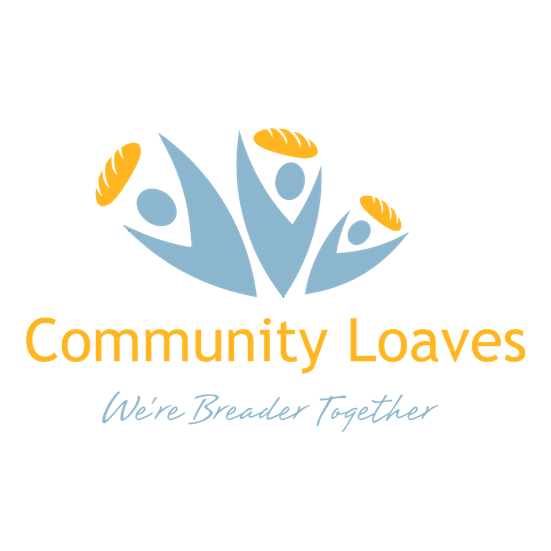 FLOUR & YEAST – THE GOOD STUFF
SOURCING – MET MARKET, PCC, Whole Foods
$2.88 - $3.63 a pound, 2.2 lb bags
We pack in 5 lb bags, currently $1.75 a lb.
Other flours available

WE NEED TO KNOW ABOUT YOUR FLOUR
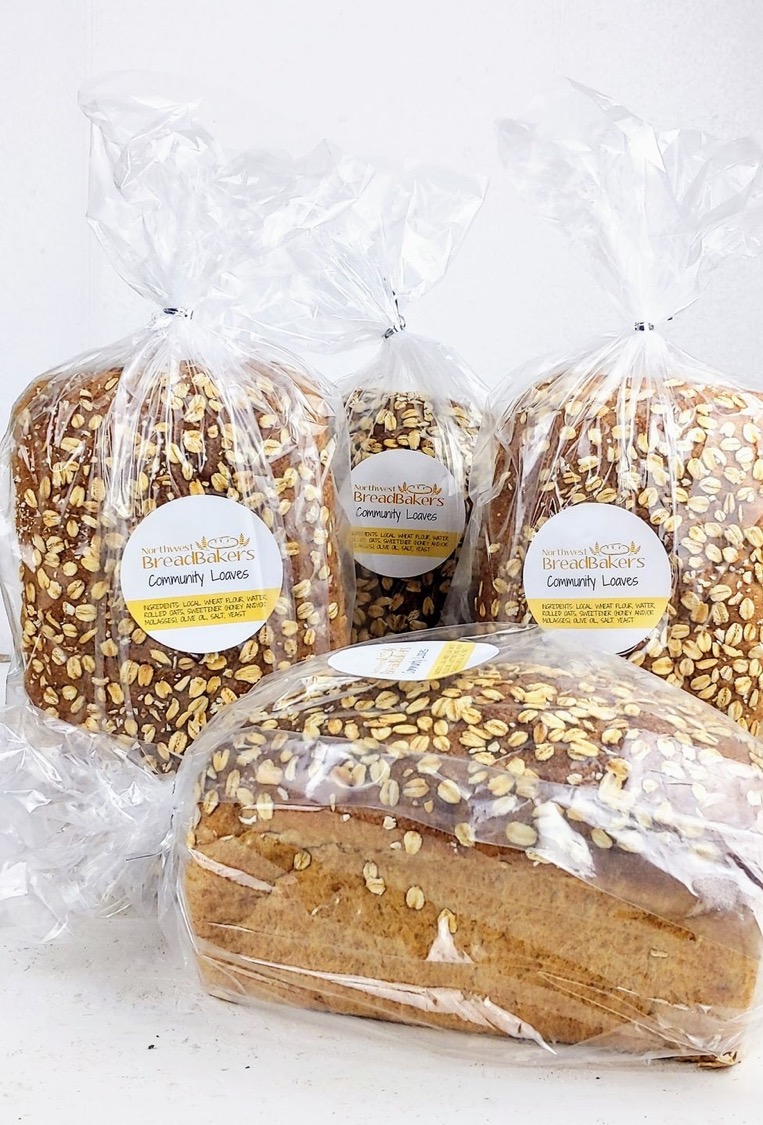 OUR HONEY-OAT FORMULA
Step By Step – FOLLOW FOR BEST SUCCESS
Three Formulas
Scalable – make more if you want
Two Mixing Styles – Hand Mix/Machine Mix
Links to helpful videos
SUPPORT email & phone number, call any time
Resource worksheet – WORK IN PROGRESS
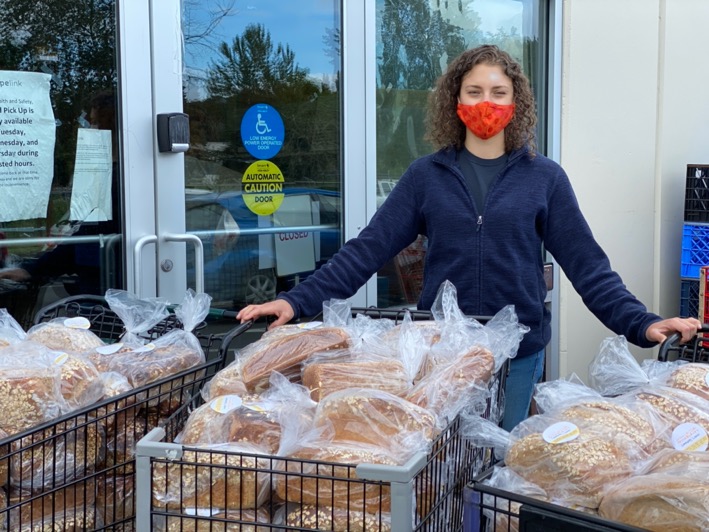 HOW IT WORKS
CREATE A VOLUNTEER PROFILE – AGREEMENTS, SELECT THEIR HUB
WATCH VIDEOS & PRACTICE BAKE
ORDER ANY SUPPLIES – MONTHLY “FLOUR TRUCK”

DONATE BREAD AT THEIR “HUB” – FIRST & THIRD SUNDAYS 

RECRUIT BAKING FRIENDS

PARTICIPATION IS ALWAYS VOLUNTARY, OPTIONAL
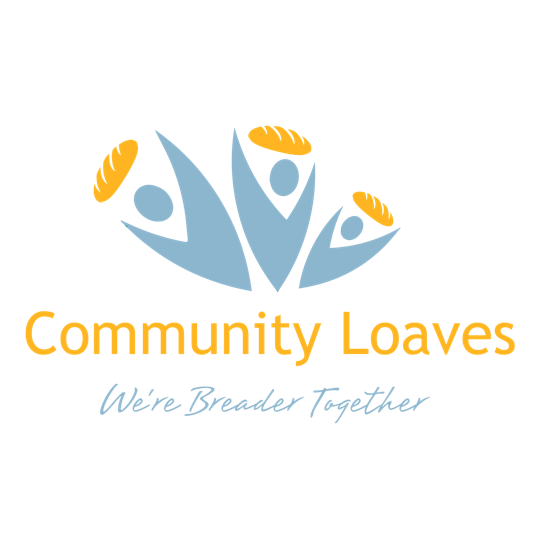 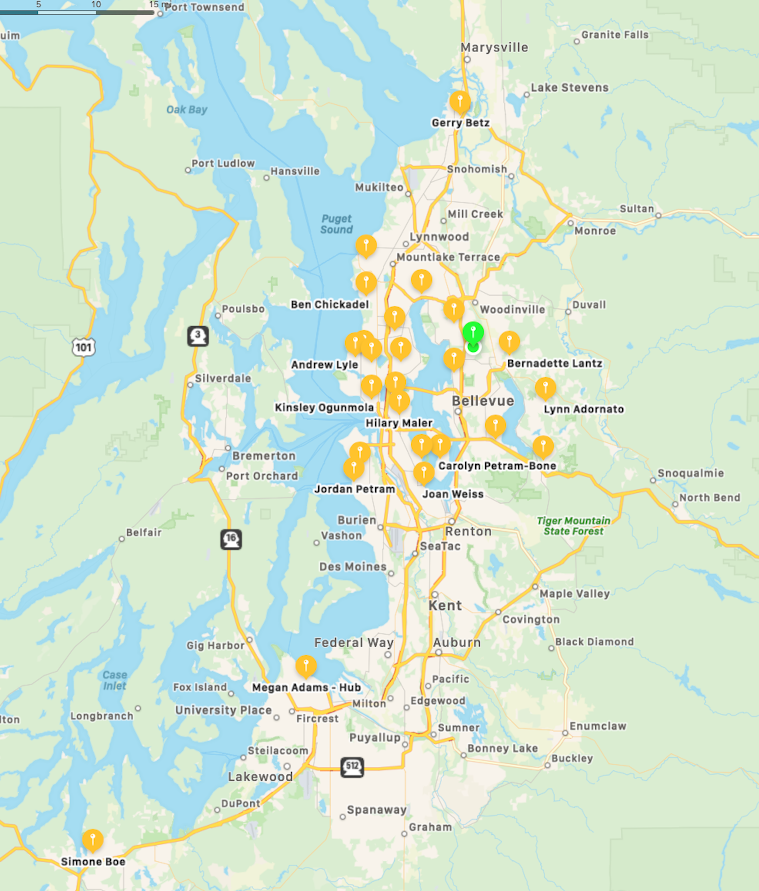 44 & Growning Hubs
Auburn
Bainbridge Island
Ballard – Whittier Heights 
Ballard – Loyal Heights
Bellevue – Eastgate
Bellingham – 3 locations
Capitol Hill 
Central District 
Edmonds 
Everett
Issaquah 
Kenmore 
Kirkland – Houghton
Kirkland - Juanita
Kirkland – N. Rose Hill - Main
Mercer Island 
Normandy Park
Olympia
Phinney 
Pinehurst
Queen Anne 
Rainer Beach  
Ravenna 
Redmond
Sammamish
Seward Park 
Shoreline
South Kitsap – Bremerton
South Kitsap - Poulsbo
Tacoma 
West Seattle – Fauntleroy 
West Seattle – Central 

Oregon	Portland – Sylvan	Portland – Villa Ridge	Eugene
THIS IS A BAKING DONATION
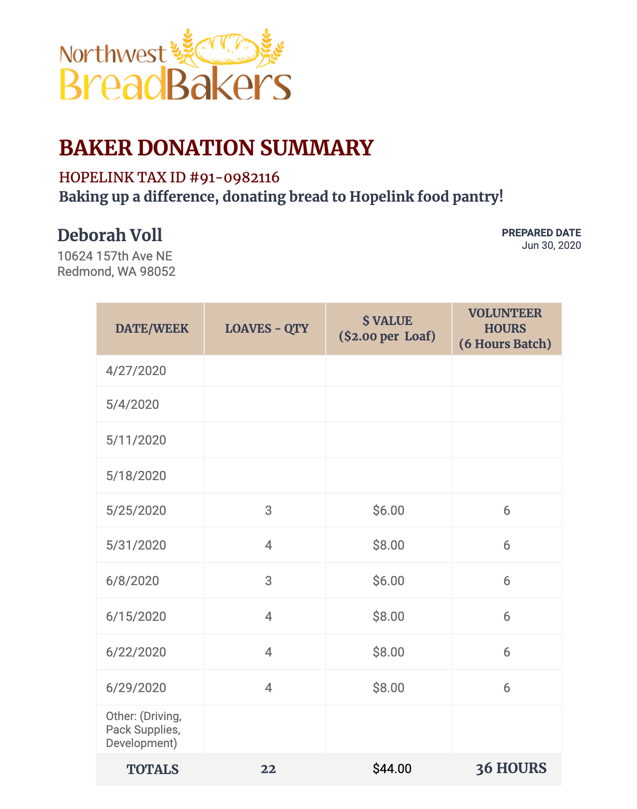 One batch is 4 loaves, keep one, donate three
This is a baking donation – each batch of 4 loaves will cost between $7.00 and $8.00 to make 

Yes, you can donate more
Submit your hours to your employer for “matching” dollars
Other Volunteer Roles
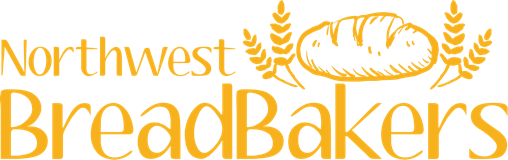 Right now focus is on the Bread Brigade
There are opportunities for other volunteer efforts
Being a neighborhood hub for ingredients or bread drop off
Drivers
Flour repacking – breaking down 50 lb bags into 5 lb increments
Administrative stuff, bookkeeping
TEST BAKERS – NEW FORMULAS WILL BE INTRODUCED DOWN THE ROAD

Katherine@communityloaves.org
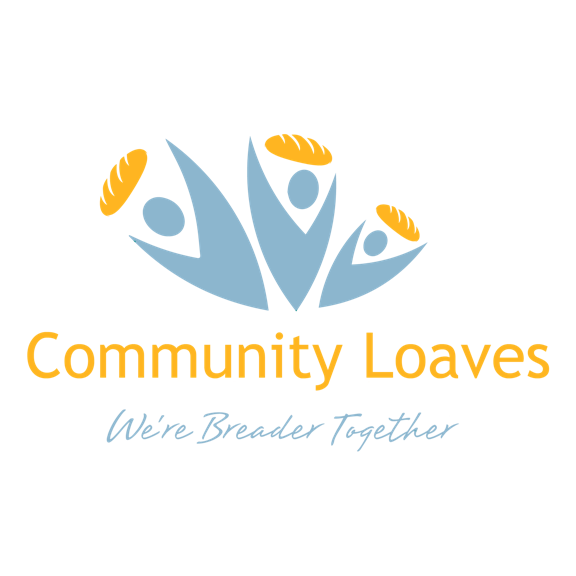 A Group On The Rise
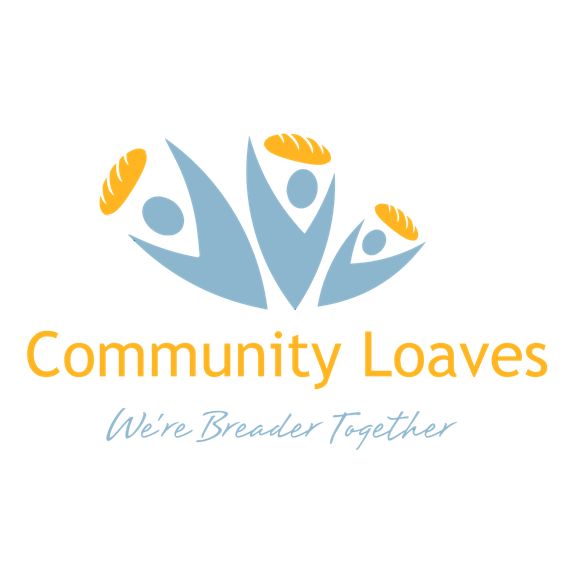 Know someone who needs to hear about us? 
Send them my way – Katherine@CommunityLoaves.org 
WEBSITE: www.communityloaves.org 
FACEBOOK: 
https://www.facebook.com/groups/CommunityLoaves 
INSTAGRAM: 
@Breader_Together @Community_Loaves #CommunityLoaves
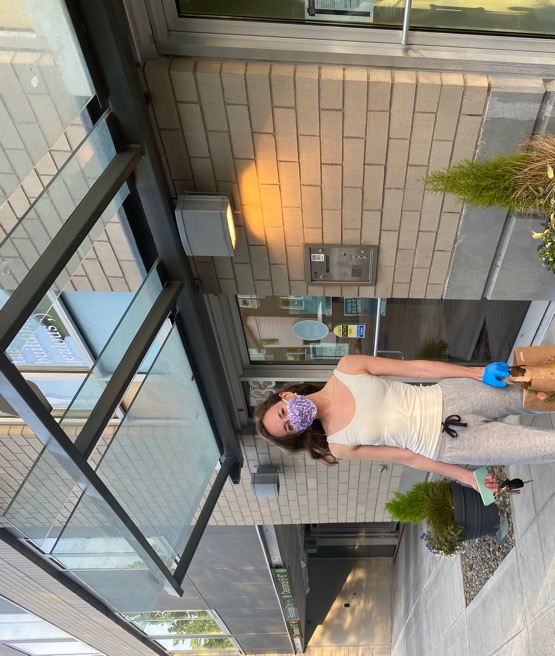 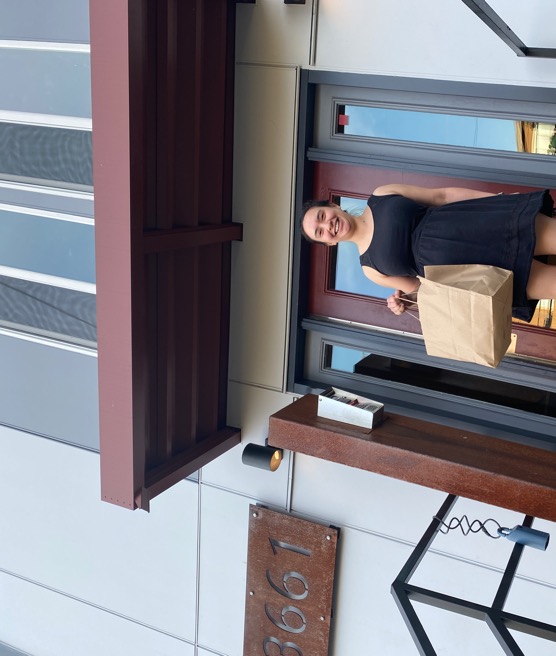 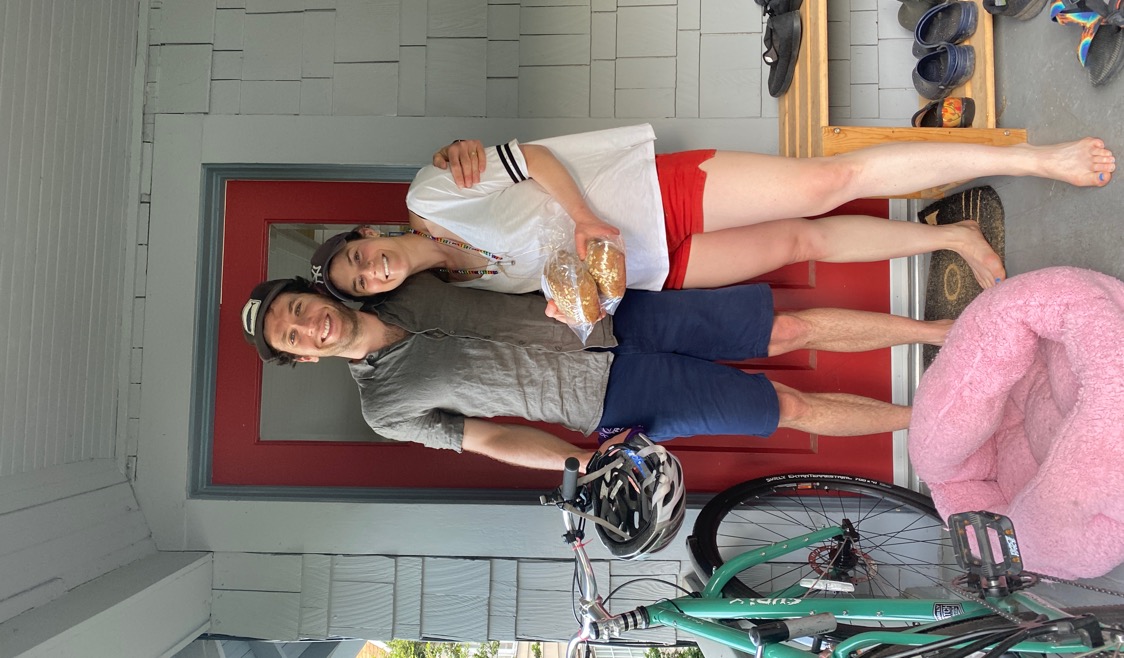 WE’RE BREADER TOGETHER
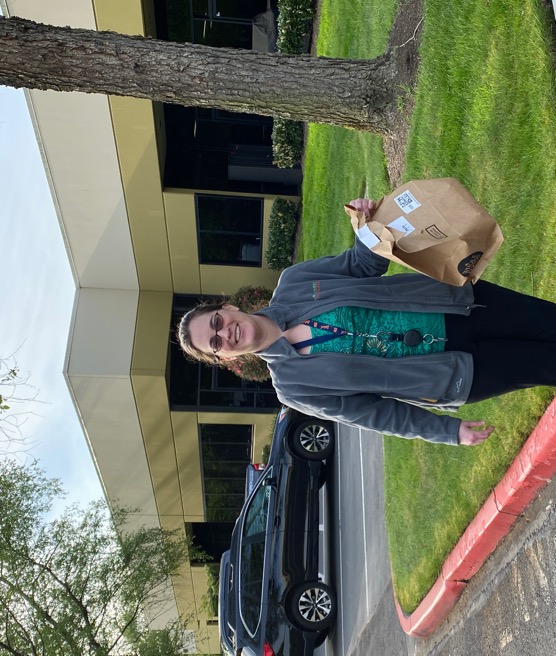 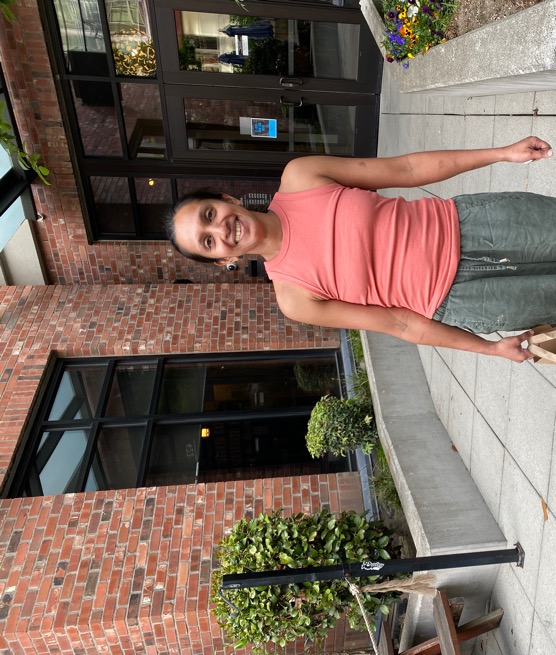